Chrome OS for Mac Device
1
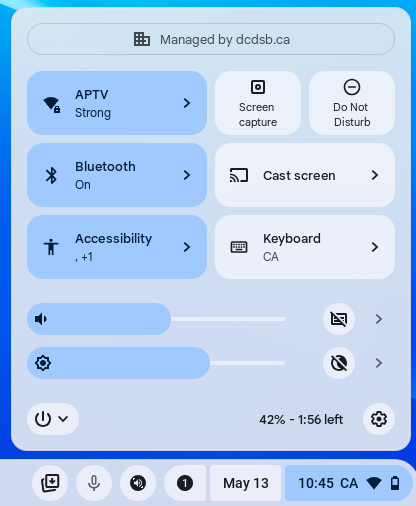 Settings Menu
The settings menu can be opened by tapping the time -(bottom right corner)  
In this menu you can control and customize various settings in your device including Wi-fi, audio, language, and accessibility features.
2
Full View Settings Menu
3
Accessibility Menu Full View
4
[Speaker Notes: Text-to-speech: Toggle ON -Select-to-Speak
Keyboard text and input: Toggle On -Dictation]
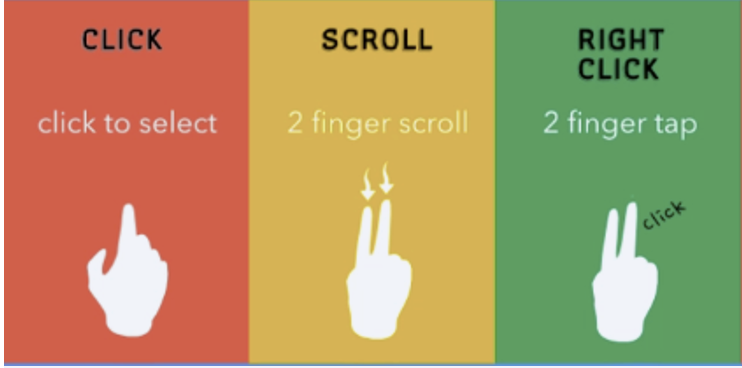 Trackpad Gestures
Image above shows the 3 ways trackpad gestures work
Click or tap to select 
2 finger scroll (up or down)
2 finger tap (Functions as Right Click)
5
MacBook Keyboard Visual
6
[Speaker Notes: Command = Control 
Control = ALT
Delete = Backspace]
Function Keys
7
Launcher
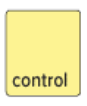 Your launcher is where you can find all of the APPs on your computer. 

Engage your Launcher by pressing F4 or the Control button
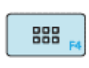 8
Trouble Shooting
9
Accessibility Hotkeys
10
Spilt Screen Hotkeys
11
To Properly Shutdown the Computer
12
Further Information & Resources
Assistive Technology Team
Lead: Teresa Ezquerra

Specialist: Kristi Norris
Specialist: Jenn Baal
Specialist: Joanna Armstrong

PowerPoint created by: Gwynne Moore
13